Prevalence of Self-Reported Obesity Among U.S. Adults by Race/Ethnicity, State and Territory, BRFSS
Definitions
Obesity: Body Mass Index (BMI) of 30 or higher.

Body Mass Index (BMI): A measure of an adult’s weight in relation to his or her height, calculated by using the adult’s weight in kilograms divided by the square of his or her height in meters.
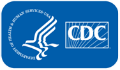 Prevalence of Self-Reported Obesity Among U.S. Adults by Race/Ethnicity, State and Territory, BRFSS,
Method
The data were collected through the Behavioral Risk Factor Surveillance System (BRFSS), an ongoing, state-based, telephone interview survey conducted by state health departments with assistance from CDC. 

Height and weight data used in the BMI calculations were self-reported.

Three years of data were combined to ensure sufficient sample size.
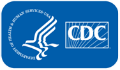 Prevalence of Self-Reported Obesity Among U.S. Adults by Race/Ethnicity, State and Territory, BRFSS
Exclusion Criteria 
Records with the following were excluded:
Height:  <3 feet or ≥8 feet

Weight:  <50 pounds or ≥650 pounds

BMI: <12 kg/m2 or ≥100 kg/m2

Pregnant women
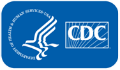 Prevalence of Self-Reported Obesity Among Non-Hispanic White Adults, by State and Territory, BRFSS, 2011-2013
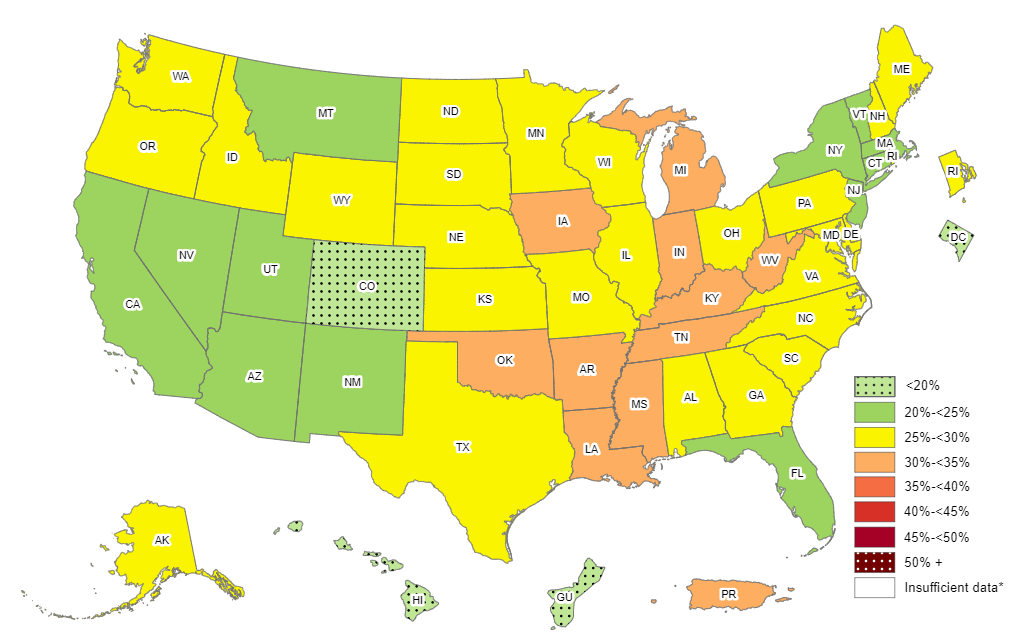 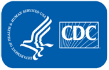 *Sample size <50 or the relative standard error (dividing the standard error by the prevalence) ≥30%.
Prevalence of Self-Reported Obesity Among Non-Hispanic White Adults, by State and Territory, BRFSS, 2012-2014
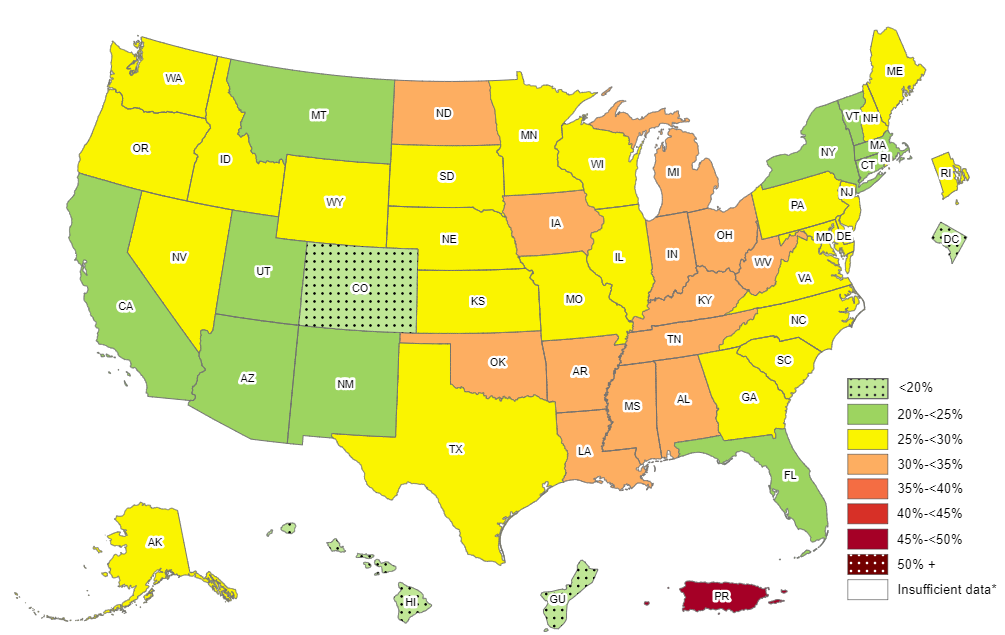 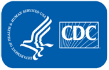 *Sample size <50 or the relative standard error (dividing the standard error by the prevalence) ≥30%.
Prevalence of Self-Reported Obesity Among Non-Hispanic White Adults, by State and Territory, BRFSS, 2013-2015
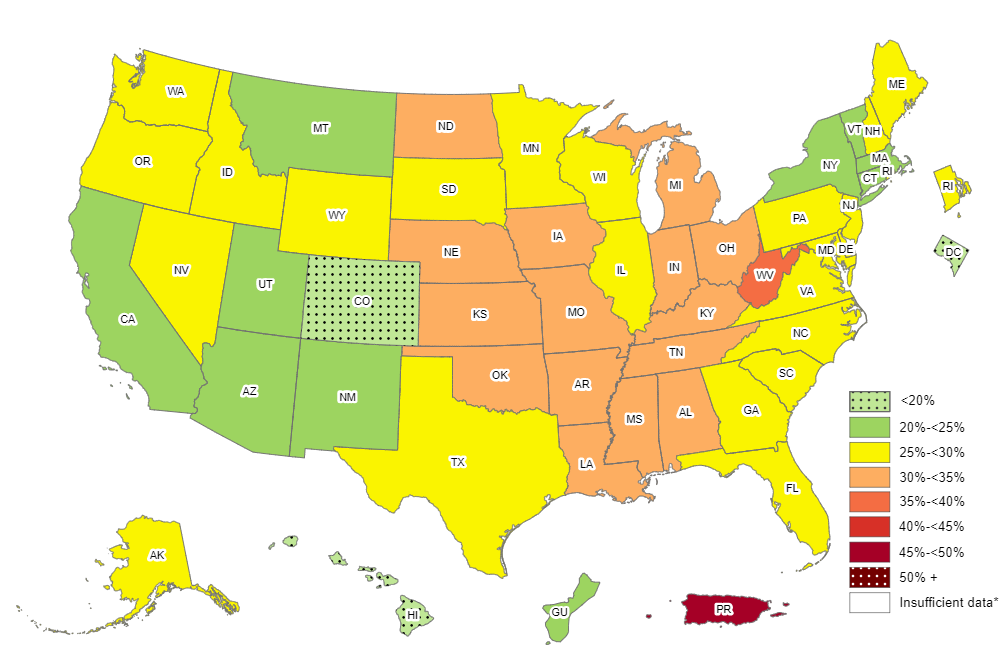 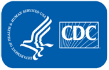 *Sample size <50 or the relative standard error (dividing the standard error by the prevalence) ≥30%.
Prevalence of Self-Reported Obesity Among Non-Hispanic White Adults, by State and Territory, BRFSS, 2014-2016
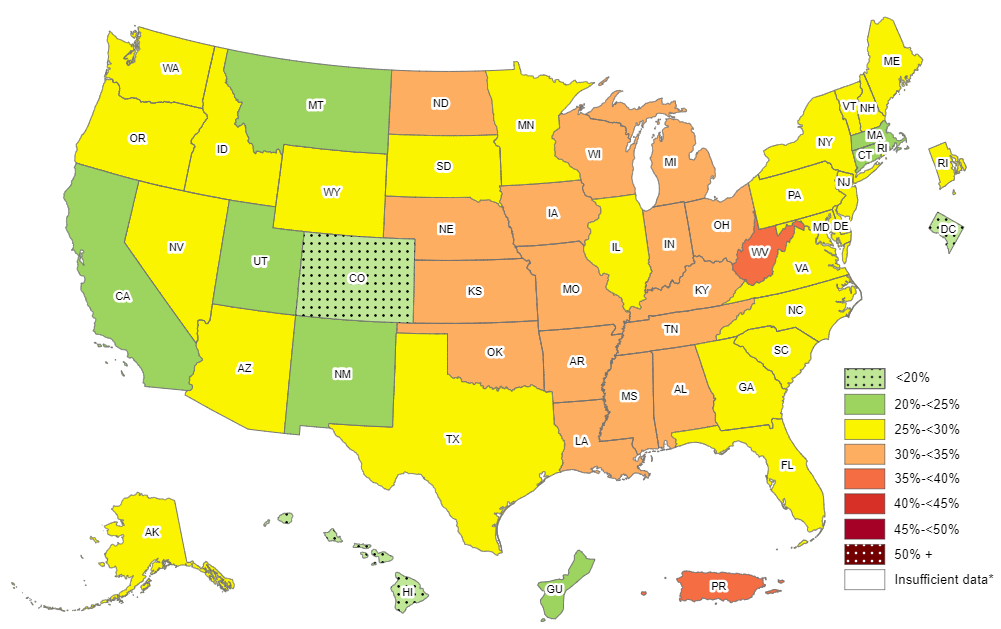 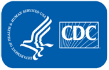 *Sample size <50 or the relative standard error (dividing the standard error by the prevalence) ≥30%.
Prevalence of Self-Reported Obesity Among Non-Hispanic White Adults, by State and Territory, BRFSS, 2015-2017
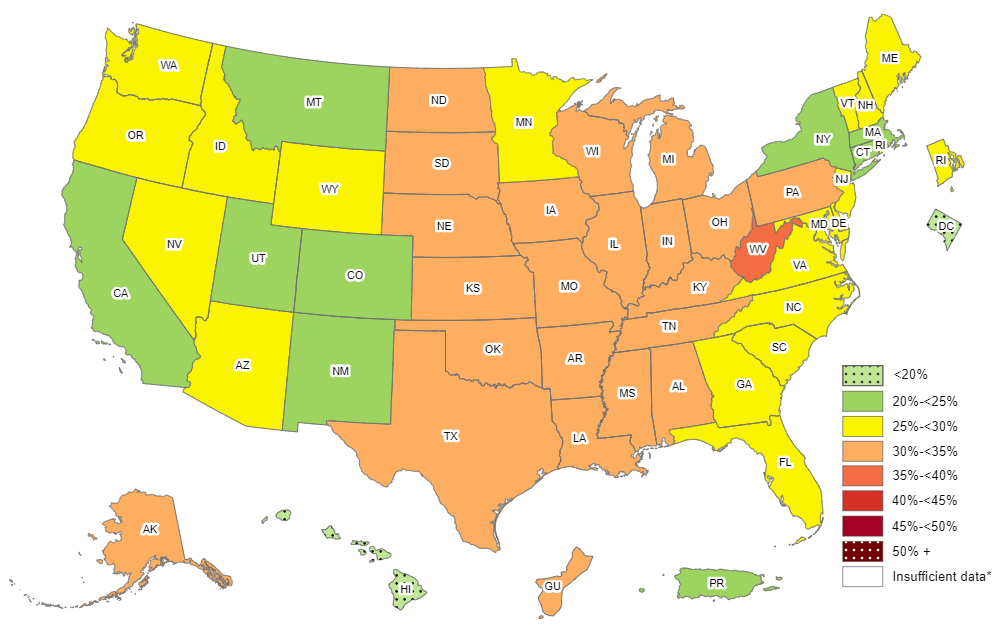 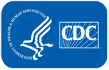 *Sample size <50 or the relative standard error (dividing the standard error by the prevalence) ≥30%.
Prevalence of Self-Reported Obesity Among Non-Hispanic White Adults, by State and Territory, BRFSS, 2016-2018
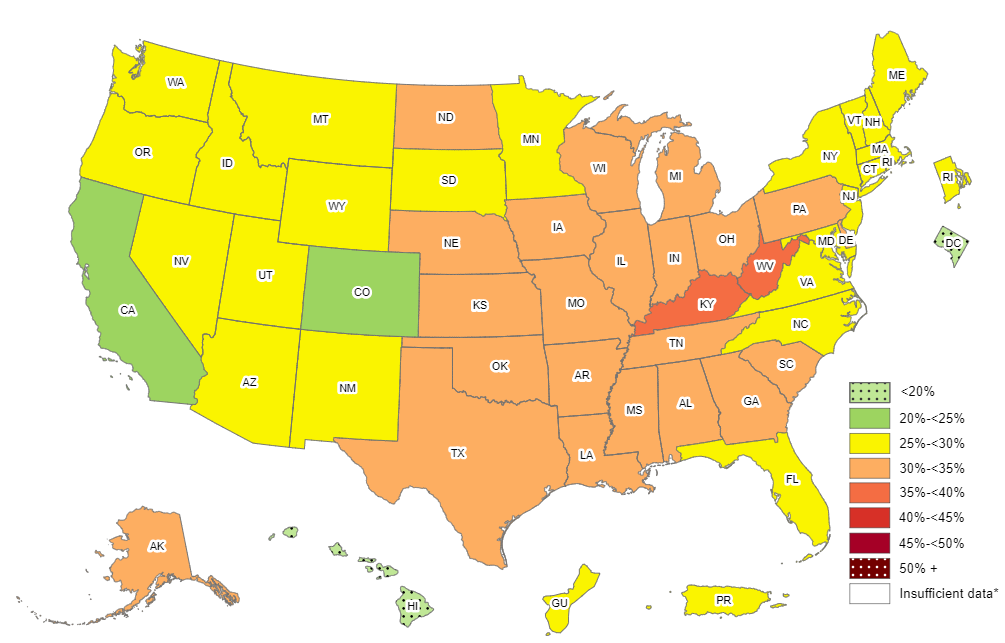 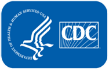 *Sample size <50 or the relative standard error (dividing the standard error by the prevalence) ≥30%.
Prevalence of Self-Reported Obesity Among Non-Hispanic White Adults, by State and Territory, BRFSS, 2017-2019
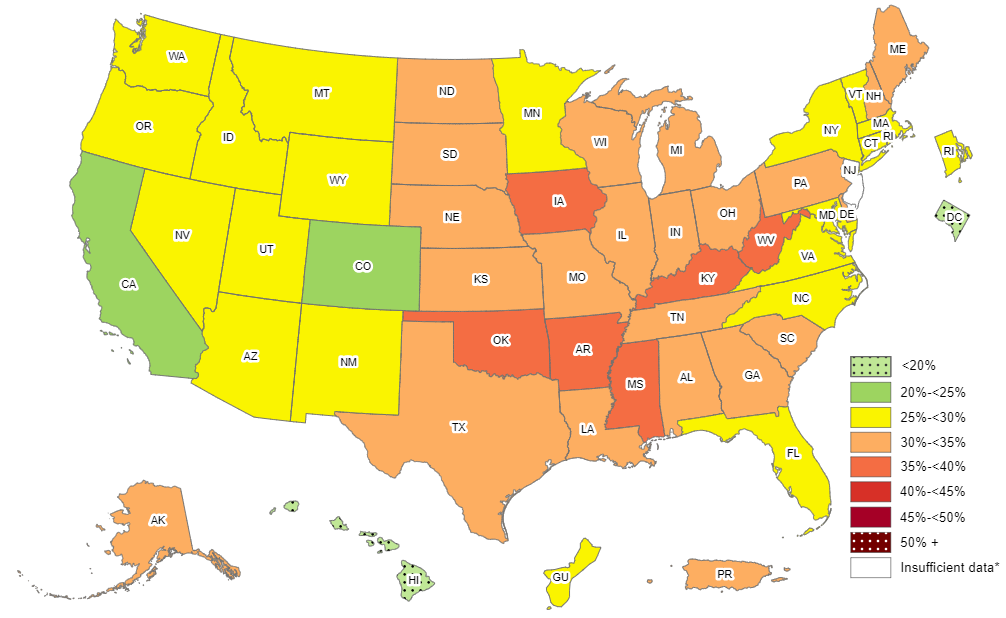 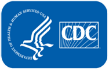 *Sample size <50, the relative standard error (dividing the standard error by the prevalence) ≥30%, or no data in a specific year.
Prevalence of Self-Reported Obesity Among Non-Hispanic White Adults, by State and Territory, BRFSS, 2018-2020
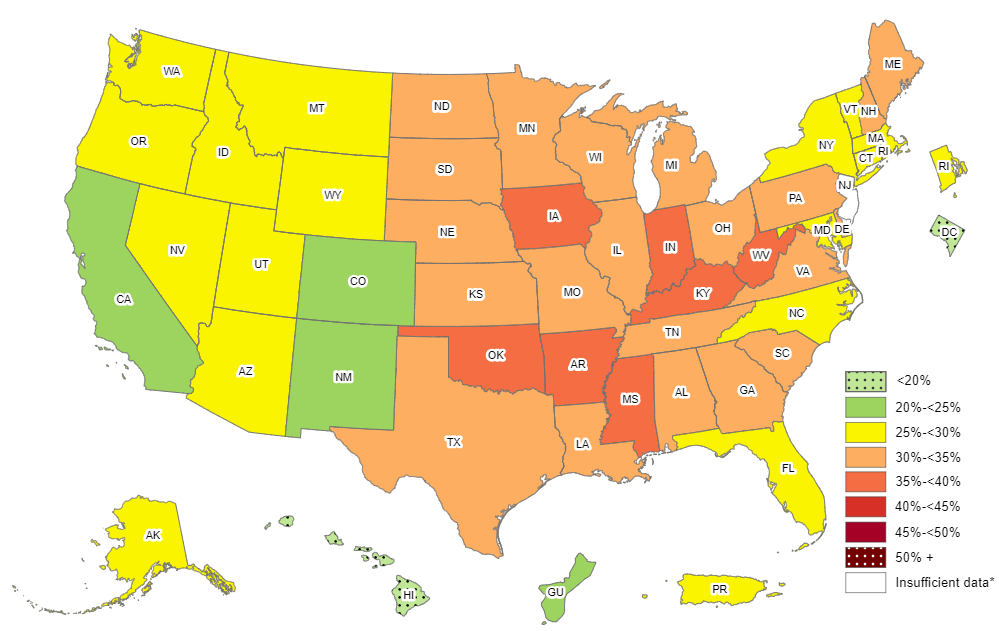 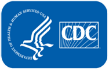 *Sample size <50, the relative standard error (dividing the standard error by the prevalence) ≥30%, or no data in a specific year.
Prevalence of Self-Reported Obesity Among Non-Hispanic White Adults, by State and Territory, BRFSS, 2011-2013
Source: Behavioral Risk Factor Surveillance System, CDC.
Prevalence of Self-Reported Obesity Among Non-Hispanic White Adults, by State and Territory, BRFSS, 2012-2014
Source: Behavioral Risk Factor Surveillance System, CDC.
Prevalence of Self-Reported Obesity Among Non-Hispanic White Adults, by State and Territory, BRFSS, 2013-2015
Source: Behavioral Risk Factor Surveillance System, CDC.
Prevalence of Self-Reported Obesity Among Non-Hispanic White Adults, by State and Territory, BRFSS, 2014-2016
Source: Behavioral Risk Factor Surveillance System, CDC.
Prevalence of Self-Reported Obesity Among Non-Hispanic White Adults, by State and Territory, BRFSS, 2015-2017
Source: Behavioral Risk Factor Surveillance System, CDC.
Prevalence of Self-Reported Obesity Among Non-Hispanic White Adults, by State and Territory, BRFSS, 2016-2018
Source: Behavioral Risk Factor Surveillance System, CDC.
Prevalence of Self-Reported Obesity Among Non-Hispanic White Adults, by State and Territory, BRFSS, 2017-2019
*Sample size <50, the relative standard error (dividing the standard error by the prevalence) ≥30%, or no data in a specific year.
Source: Behavioral Risk Factor Surveillance System, CDC.
Prevalence of Self-Reported Obesity Among Non-Hispanic White Adults, by State and Territory, BRFSS, 2018-2020
*Sample size <50, the relative standard error (dividing the standard error by the prevalence) ≥30%, or no data in a specific year.
  Source: Behavioral Risk Factor Surveillance System, CDC.
Prevalence of Self-Reported Obesity Among Non-Hispanic Black Adults, by State and Territory, BRFSS, 2011-2013
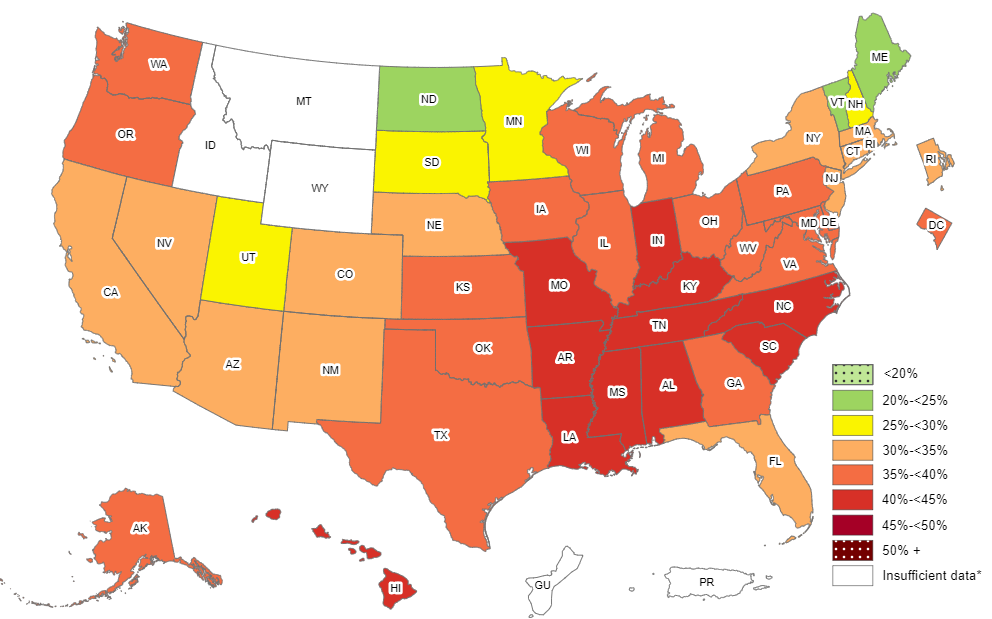 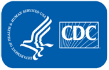 *Sample size <50 or the relative standard error (dividing the standard error by the prevalence) ≥30%.
Prevalence of Self-Reported Obesity Among Non-Hispanic Black Adults, by State and Territory, BRFSS, 2012-2014
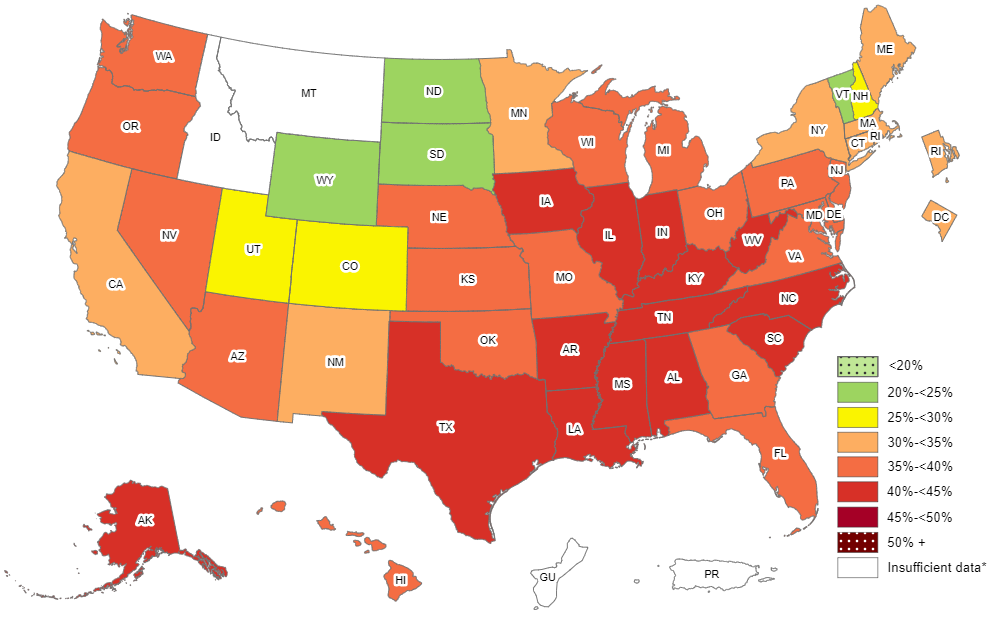 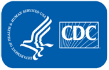 *Sample size <50 or the relative standard error (dividing the standard error by the prevalence) ≥30%.
Prevalence of Self-Reported Obesity Among Non-Hispanic Black Adults, by State and Territory, BRFSS, 2013-2015
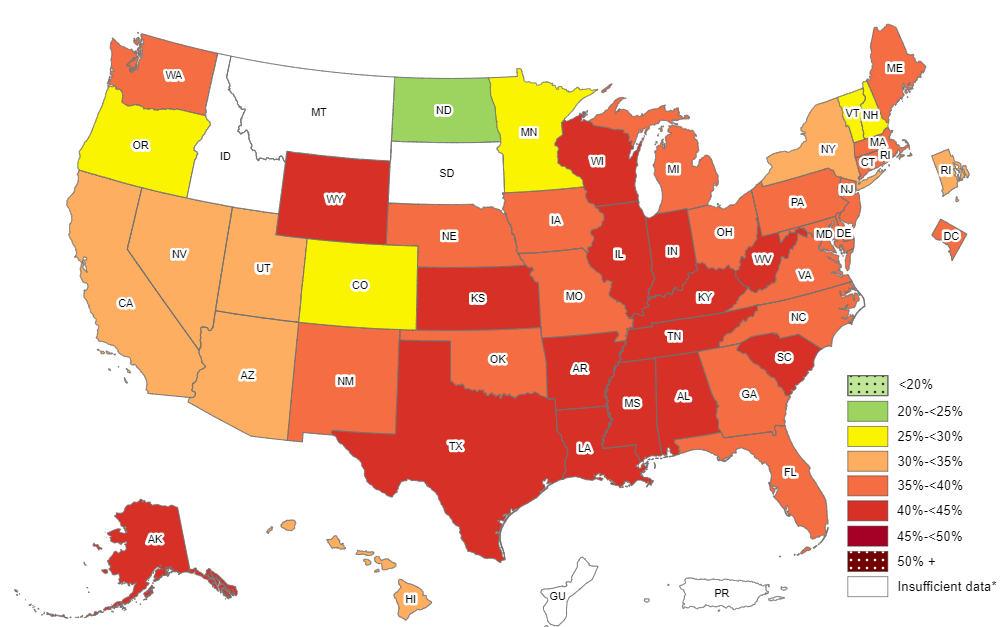 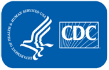 *Sample size <50 or the relative standard error (dividing the standard error by the prevalence) ≥30%.
Prevalence of Self-Reported Obesity Among Non-Hispanic Black Adults, by State and Territory, BRFSS, 2014-2016
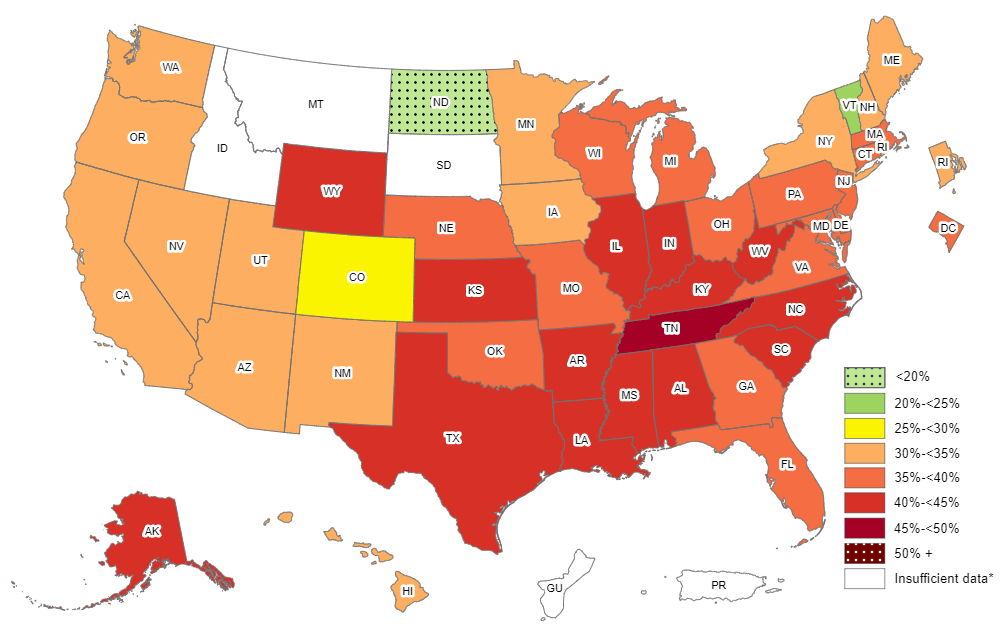 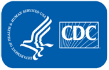 *Sample size <50 or the relative standard error (dividing the standard error by the prevalence) ≥30%.
Prevalence of Self-Reported Obesity Among Non-Hispanic Black Adults, by State and Territory, BRFSS, 2015-2017
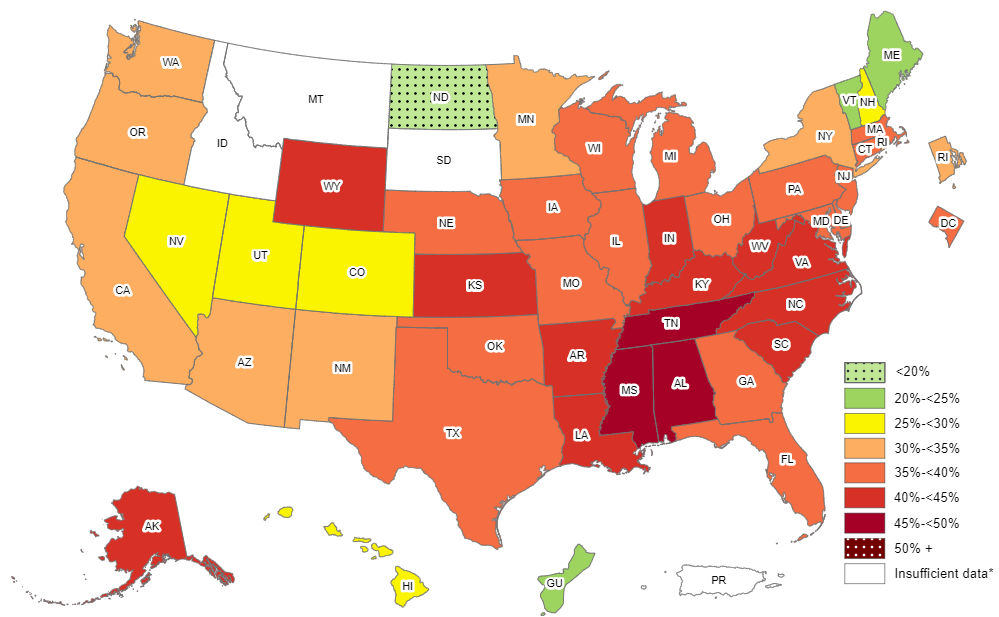 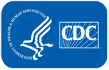 *Sample size <50 or the relative standard error (dividing the standard error by the prevalence) ≥30%.
Prevalence of Self-Reported Obesity Among Non-Hispanic Black Adults, by State and Territory, BRFSS, 2016-2018
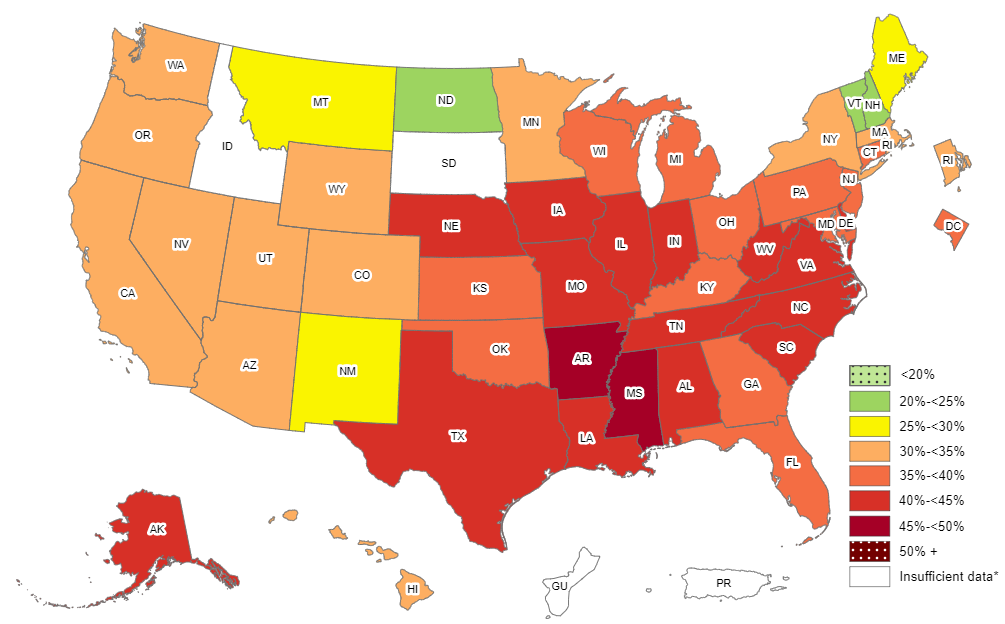 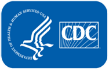 *Sample size <50 or the relative standard error (dividing the standard error by the prevalence) ≥30%.
Prevalence of Self-Reported Obesity Among Non-Hispanic Black Adults, by State and Territory, BRFSS, 2017-2019
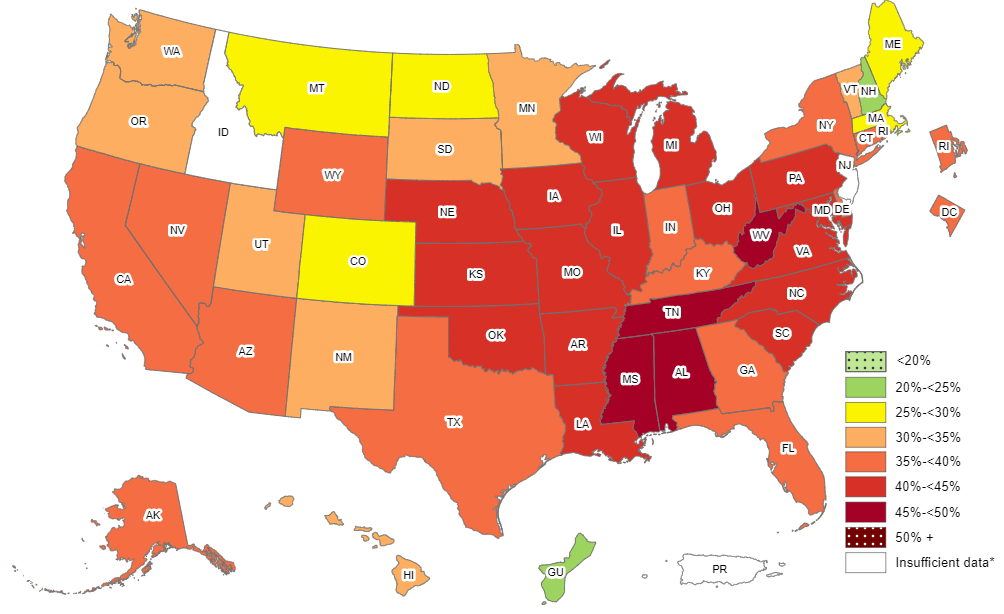 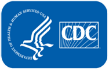 *Sample size <50, the relative standard error (dividing the standard error by the prevalence) ≥30%,                                                     or no data in a specific year.
Prevalence of Self-Reported Obesity Among Non-Hispanic Black Adults, by State and Territory, BRFSS, 2018-2020
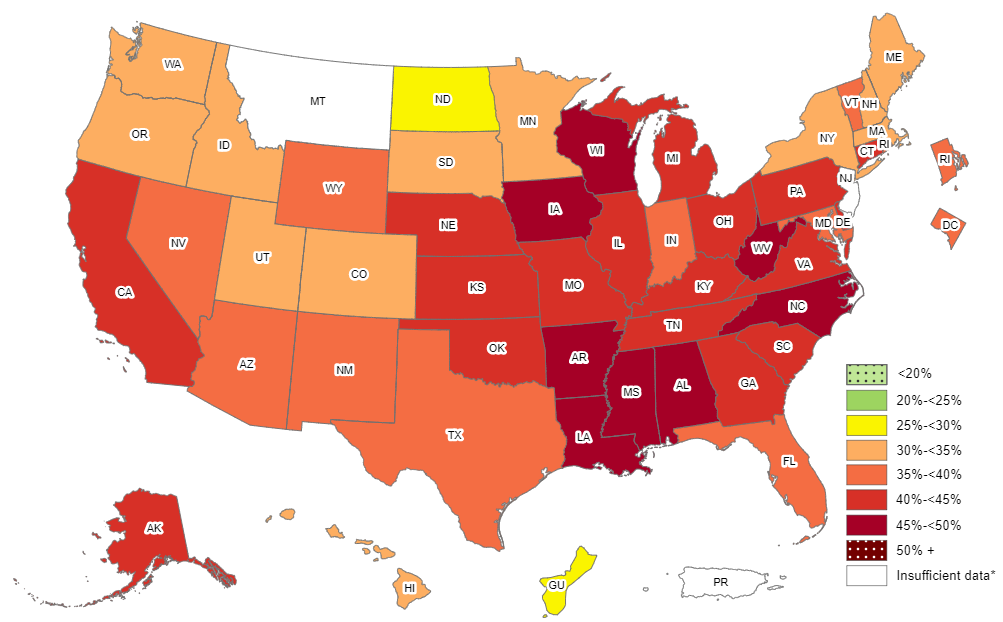 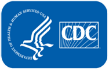 *Sample size <50, the relative standard error (dividing the standard error by the prevalence) ≥30%, or no data in a specific year.
Prevalence of Self-Reported Obesity Among Non-Hispanic Black Adults, by State and Territory, BRFSS, 2011-2013
*Sample size <50 or the relative standard error (dividing the standard error by the prevalence) ≥30%.
Source: Behavioral Risk Factor Surveillance System, CDC.
Prevalence of Self-Reported Obesity Among Non-Hispanic Black Adults, by State and Territory, BRFSS, 2012-2014
*Sample size <50 or the relative standard error (dividing the standard error by the prevalence) ≥30%.
Source: Behavioral Risk Factor Surveillance System, CDC.
Prevalence of Self-Reported Obesity Among Non-Hispanic Black Adults, by State and Territory, BRFSS, 2013-2015
*Sample size <50 or the relative standard error (dividing the standard error by the prevalence) ≥30%.
Source: Behavioral Risk Factor Surveillance System, CDC.
Prevalence of Self-Reported Obesity Among Non-Hispanic Black Adults, by State and Territory, BRFSS, 2014-2016
*Sample size <50 or the relative standard error (dividing the standard error by the prevalence) ≥30%.
Source: Behavioral Risk Factor Surveillance System, CDC.
Prevalence of Self-Reported Obesity Among Non-Hispanic Black Adults, by State and Territory, BRFSS, 2015-2017
*Sample size <50 or the relative standard error (dividing the standard error by the prevalence) ≥30%.
Source: Behavioral Risk Factor Surveillance System, CDC.
Prevalence of Self-Reported Obesity Among Non-Hispanic Black Adults, by State and Territory, BRFSS, 2016-2018
*Sample size <50 or the relative standard error (dividing the standard error by the prevalence) ≥30%.
Source: Behavioral Risk Factor Surveillance System, CDC.
Prevalence of Self-Reported Obesity Among Non-Hispanic Black Adults, by State and Territory, BRFSS, 2017-2019
*Sample size <50, the relative standard error (dividing the standard error by the prevalence) ≥30%, or no data in a specific year.
Source: Behavioral Risk Factor Surveillance System, CDC.
Prevalence of Self-Reported Obesity Among Non-Hispanic Black Adults, by State and Territory, BRFSS, 2018-2020
*Sample size <50, the relative standard error (dividing the standard error by the prevalence) ≥30%, or no data in a specific year.
  Source: Behavioral Risk Factor Surveillance System, CDC.
Prevalence of Self-Reported Obesity Among Hispanic Adults, by State and Territory, BRFSS, 2011-2013
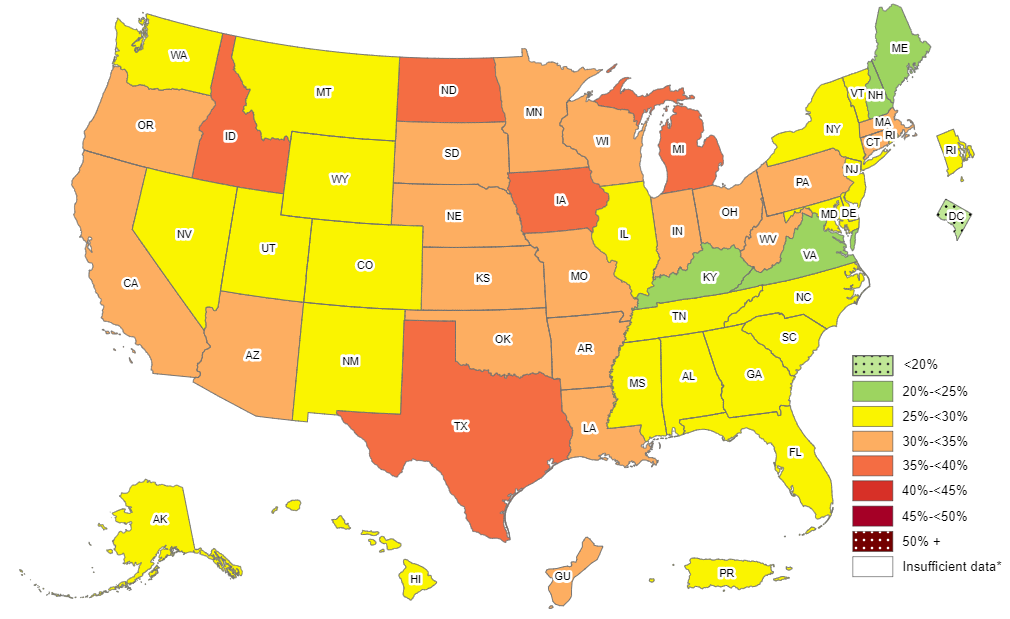 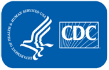 *Sample size <50 or the relative standard error (dividing the standard error by the prevalence) ≥30%.
Prevalence of Self-Reported Obesity Among Hispanic Adults, by State and Territory, BRFSS, 2012-2014
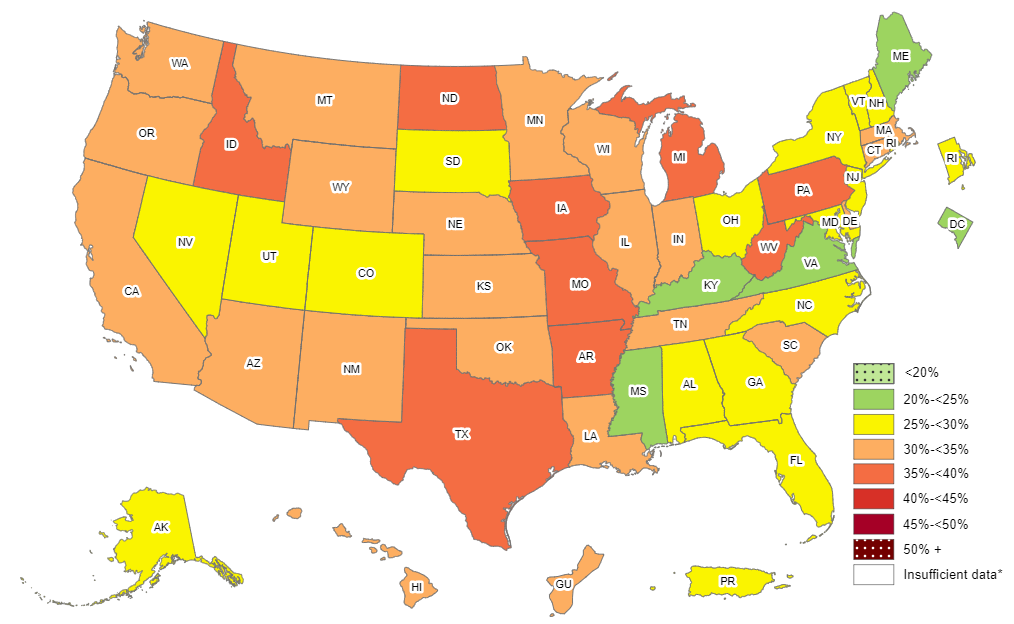 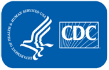 *Sample size <50 or the relative standard error (dividing the standard error by the prevalence) ≥30%.
Prevalence of Self-Reported Obesity Among Hispanic Adults, by State and Territory, BRFSS, 2013-2015
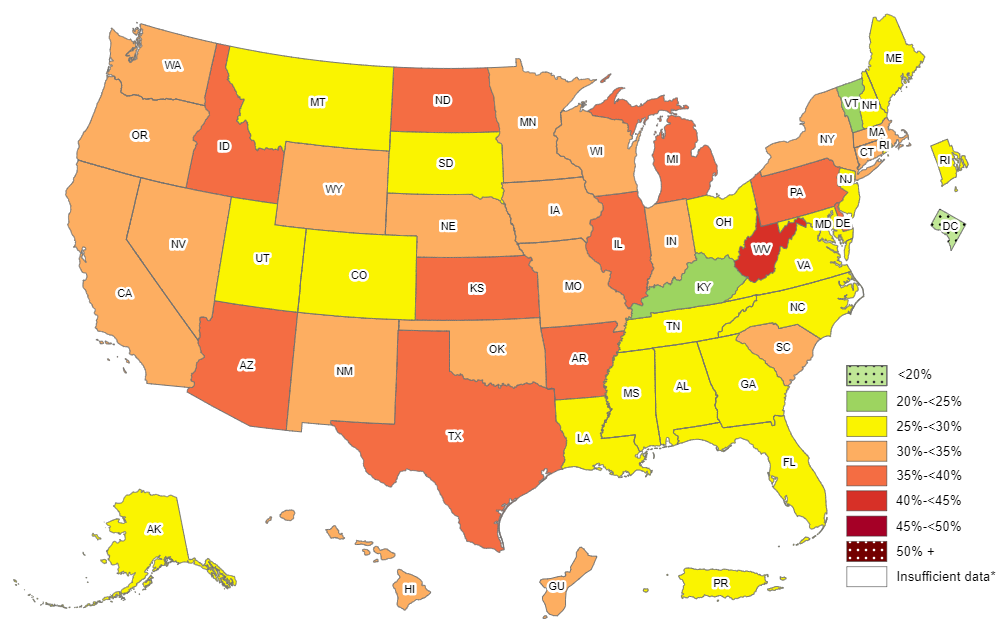 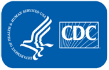 *Sample size <50 or the relative standard error (dividing the standard error by the prevalence) ≥30%.
Prevalence of Self-Reported Obesity Among Hispanic Adults, by State and Territory, BRFSS, 2014-2016
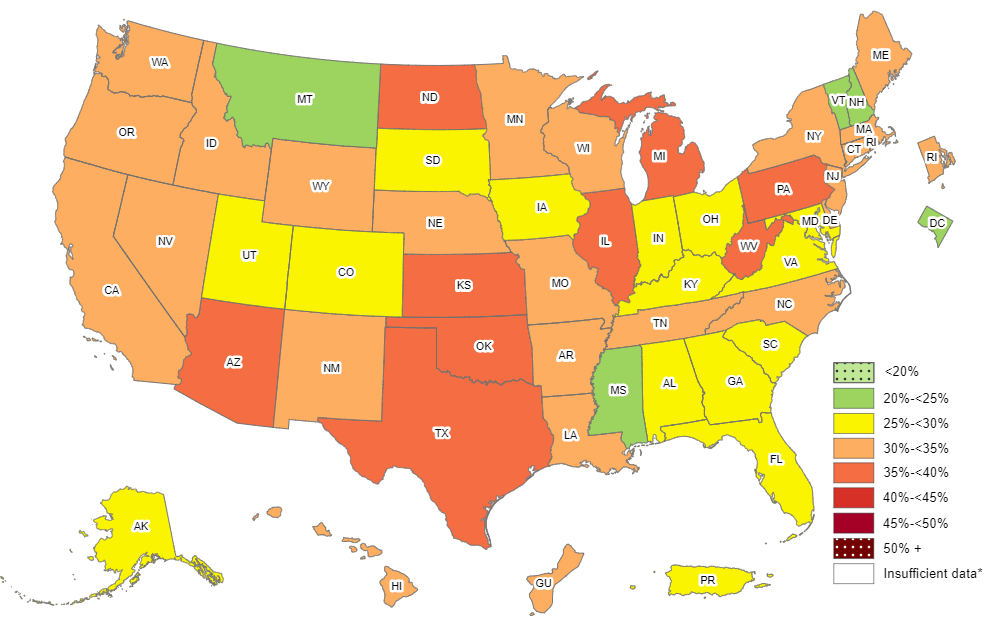 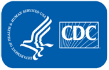 *Sample size <50 or the relative standard error (dividing the standard error by the prevalence) ≥30%.
Prevalence of Self-Reported Obesity Among Hispanic Adults, by State and Territory, BRFSS, 2015-2017
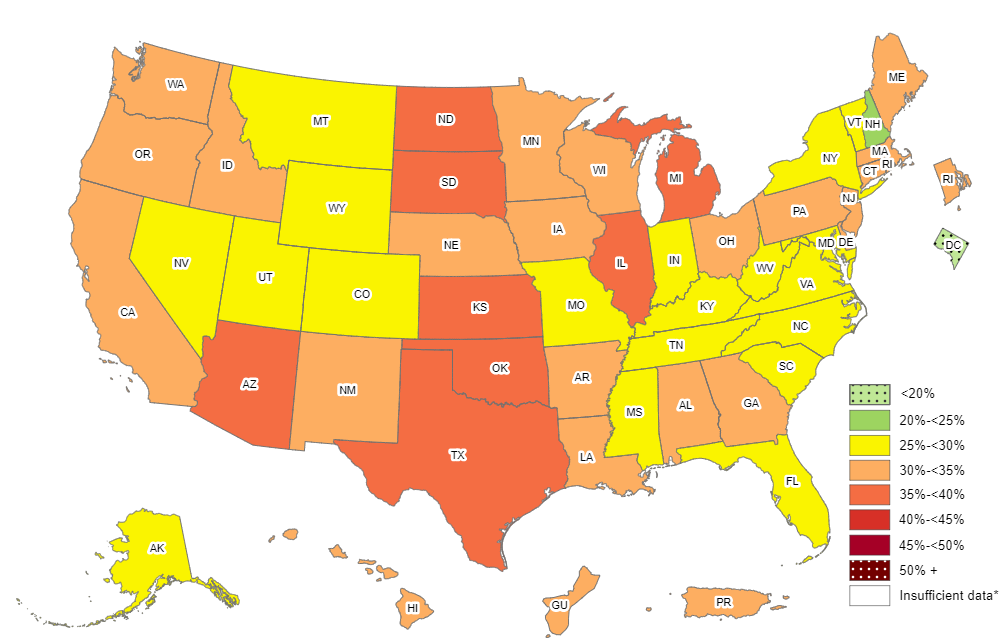 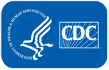 *Sample size <50 or the relative standard error (dividing the standard error by the prevalence) ≥30%.
Prevalence of Self-Reported Obesity Among Hispanic Adults, by State and Territory, BRFSS, 2016-2018
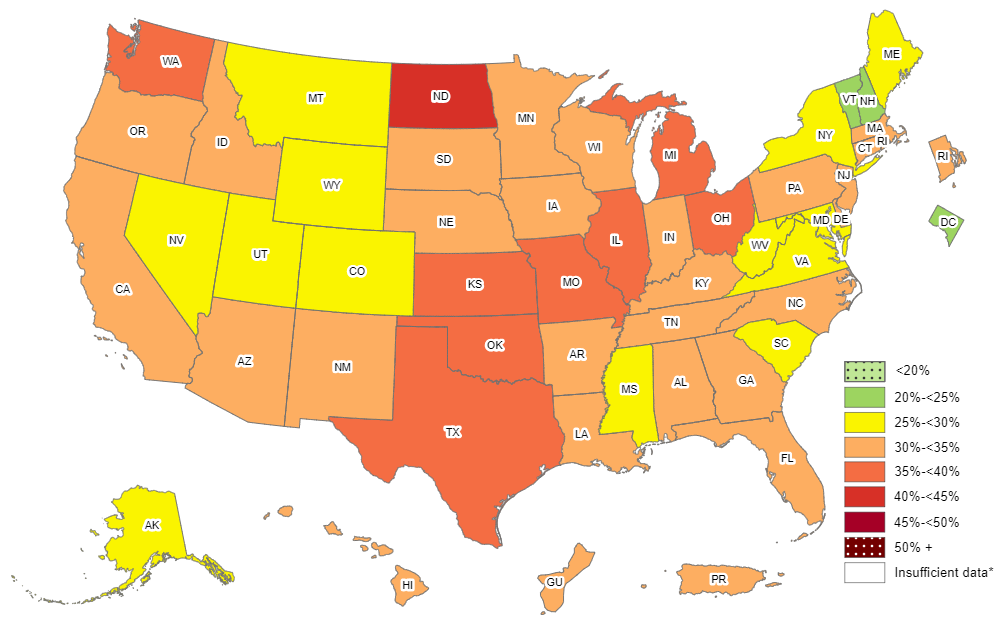 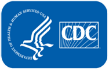 *Sample size <50 or the relative standard error (dividing the standard error by the prevalence) ≥30%.
Prevalence of Self-Reported Obesity Among Hispanic Adults, by State and Territory, BRFSS, 2017-2019
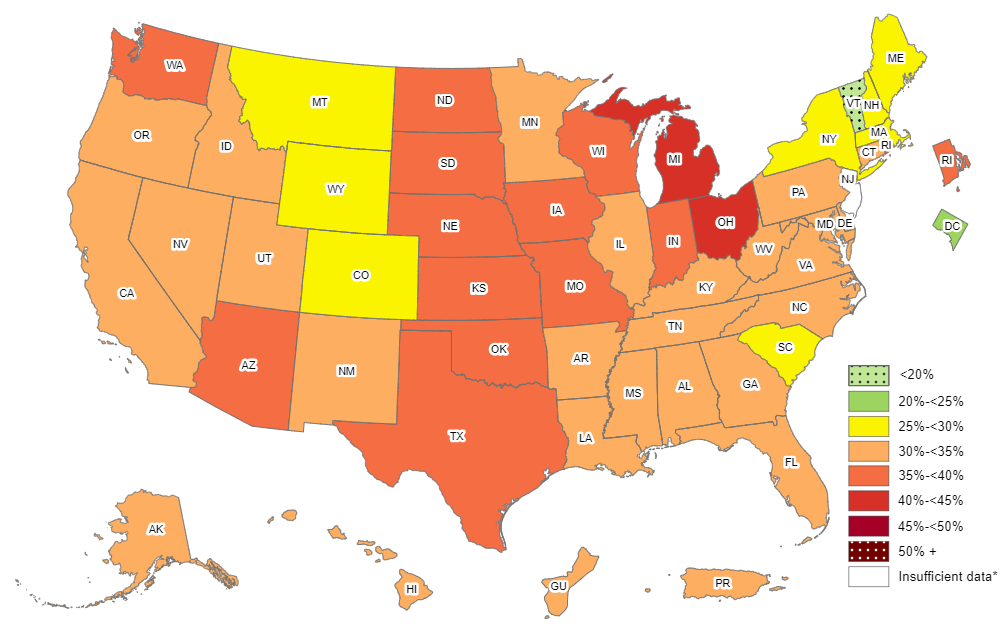 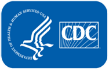 *Sample size <50 or the relative standard error (dividing the standard error by the prevalence) ≥30%,
 or no data in a specific year.
Prevalence of Self-Reported Obesity Among Hispanic Adults, by State and Territory, BRFSS, 2018-2020
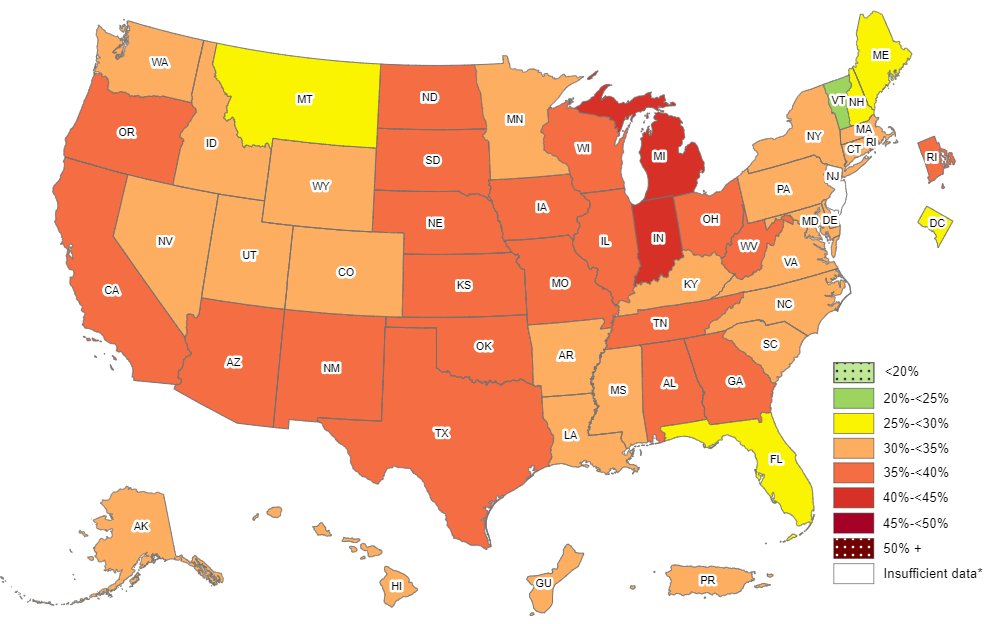 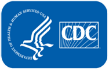 *Sample size <50, the relative standard error (dividing the standard error by the prevalence) ≥30%,
 or no data in a specific year.
Prevalence of Self-Reported Obesity Among Hispanic Adults,  by State and Territory, BRFSS, 2011-2013
Source: Behavioral Risk Factor Surveillance System, CDC.
Prevalence of Self-Reported Obesity Among Hispanic Adults,by State and Territory, BRFSS, 2012-2014
Source: Behavioral Risk Factor Surveillance System, CDC.
Prevalence of Self-Reported Obesity Among Hispanic Adults,by State and Territory, BRFSS, 2013-2015
Source: Behavioral Risk Factor Surveillance System, CDC.
Prevalence of Self-Reported Obesity Among Hispanic Adults,by State and Territory, BRFSS, 2014-2016
Source: Behavioral Risk Factor Surveillance System, CDC.
Prevalence of Self-Reported Obesity Among Hispanic Adults,by State and Territory, BRFSS, 2015-2017
Source: Behavioral Risk Factor Surveillance System, CDC. 
.
Prevalence of Self-Reported Obesity Among Hispanic Adults,by State and Territory, BRFSS, 2016-2018
Source: Behavioral Risk Factor Surveillance System, CDC. 
.
Prevalence of Self-Reported Obesity Among Hispanic Adults,by State and Territory, BRFSS, 2017-2019
*Sample size <50, the relative standard error (dividing the standard error by the prevalence) ≥30%, or no data in a specific year.
Source: Behavioral Risk Factor Surveillance System, CDC. 
.
Prevalence of Self-Reported Obesity Among Hispanic Adults,by State and Territory, BRFSS, 2018-2020
*Sample size <50, the relative standard error (dividing the standard error by the prevalence) ≥30%, or no data in a specific year.
  Source: Behavioral Risk Factor Surveillance System, CDC.
Prevalence of Self-Reported Obesity Among Non-Hispanic Asian Adults, by State and Territory, BRFSS, 2018–2020
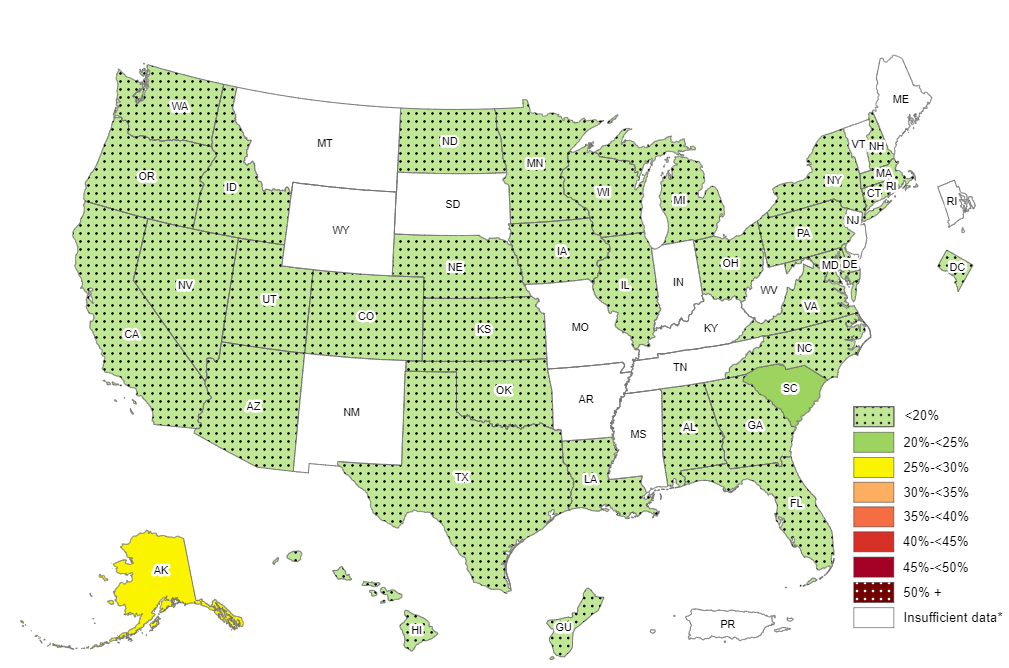 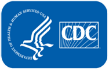 *Sample size <50, the relative standard error (dividing the standard error by the prevalence) ≥30%,
 or no data in a specific year.
Prevalence of Self-Reported Obesity Among Non-Hispanic Asian Adults, by State and Territory, BRFSS, 2018–2020
*Sample size <50, the relative standard error (dividing the standard error by the prevalence) ≥30%, or no data in a specific year.
  Source: Behavioral Risk Factor Surveillance System, CDC.
Prevalence of Self-Reported Obesity Among Non-Hispanic American Indian or Alaska Native Adults, by State and Territory, BRFSS, 2018–2020
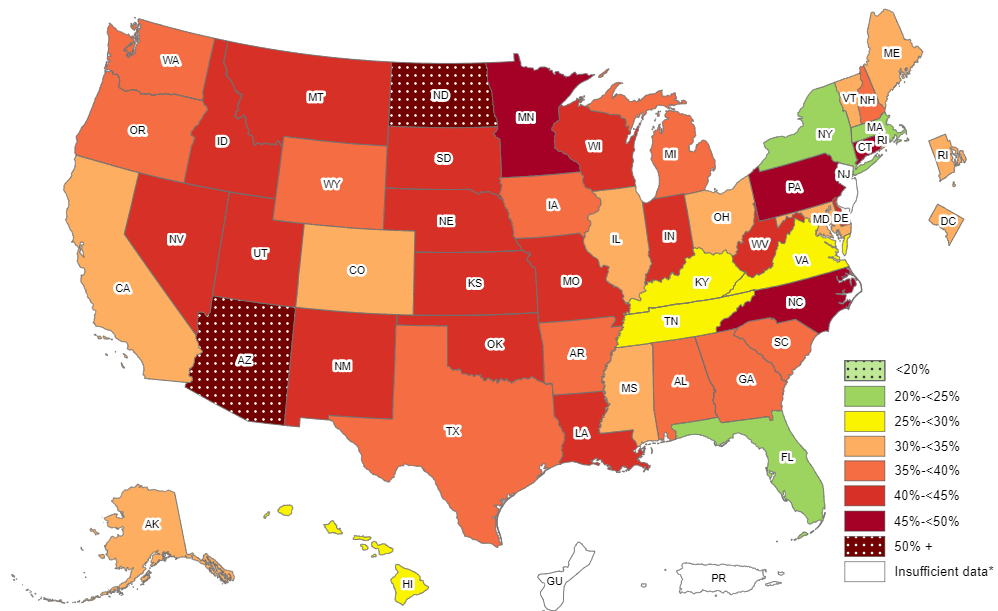 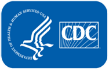 *Sample size <50, the relative standard error (dividing the standard error by the prevalence) ≥30%,
 or no data in a specific year.
Prevalence of Self-Reported Obesity Among Non-Hispanic American Indian or Alaska Native Adults, by State and Territory, BRFSS, 2018–2020
*Sample size <50, the relative standard error (dividing the standard error by the prevalence) ≥30%, or no data in a specific year.
  Source: Behavioral Risk Factor Surveillance System, CDC.